ΔΊΚΑΙΟ ΚΑΙ ΤΕΧΝΟΛΟΓΊΑ ΣΤΗ ΣΎΓΧΡΟΝΗ ΨΗΦΙΑΚΉ ΟΙΚΟΝΟΜΊΑ
ΤΟ ΗΛΕΚΤΡΟΝΙΚΟ ΔΙΚΑΙΟ

ΟΡΙΣΜΟΣ ΚΑΙ ΔΙΑΚΡΙΣΕΙΣ ΤΟΥ ΗΛΕΚΤΡΟΝΙΚΟΥ ΔΙΚΑΙΟΥ



ΓΙΑΝΝΗΣ Ε. ΒΕΛΕΝΤΖΑΣ
ΚΑΘΗΓΗΤΗΣ ΣΤΟ ΠΑΝΕΠΙΣΤΗΜΙΟ ΔΥΤΙΚΗΣ ΜΑΚΕΔΟΝΙΑΣ
Ορισμός
Ηλεκτρονικό δίκαιο είναι ο επιστημονικός κλάδος που διερευνά τις ειδικές και ιδιαίτερες έννομες σχέσεις που ανακύπτουν στα πλαίσια της κοινωνίας της πληροφορίας, σχετίζονται μ' αυτήν, τη χαρακτηρίζουν και ενασχολείται μ' αυτές τις έννομες σχέσεις
Διακρίσεις
Α. Το ηλεκτρονικό δίκαιο μπορεί να υποδιαιρεθεί, όπως και το υπόλοιπο δίκαιο στις ενότητες που είναι ήδη γνωστές στην επιστήμη: 
το ηλεκτρονικό δημόσιο δίκαιο (συνταγματικό, διοικητικό και φορολογικό), 
το ηλεκτρονικό ποινικό δίκαιο, το ηλεκτρονικό ιδιωτικό δίκαιο (ουσιαστικό και δικονομικό).
Διακρίσεις
Β. Το ηλεκτρονικό ιδιωτικό δίκαιο υποδιαιρείται παραπέρα σε ηλεκτρονικό αστικό δίκαιο, με την έννοια του γενικού ηλεκτρονικού ιδιωτικού δικαίου, και σε ηλεκτρονικό εμπορικό δίκαιο ή ορθότερα ηλεκτρονικό επιχειρησιακό δίκαιο.
Εισαγωγικές παρατηρήσεις
Α. Ως κοινωνία της πληροφορίας νοείται το σύνολο των βιοτικών σχέσεων που ανακύπτουν και εξαρτώνται από τη νέα τεχνολογία της πληροφορικής.
Εισαγωγικές παρατηρήσεις
Β. Ο όρος περιλαμβάνεται στο κοινοτικό δίκαιο. Ειδικότερα, προβλέπει την έννοια της υπηρεσίας της κοινωνίας της πληροφορίας, ως υπηρεσία που παρέχεται από το φορέα της από απόσταση, με αμοιβή, με τη βοήθεια ηλεκτρονικού εξοπλισμού, μετά από ατομικό αίτημα του αποδέκτη της.
Εισαγωγικές παρατηρήσεις
Γ. Με τη συνταγματική αναθεώρηση του 2001, κατοχυρώθηκε το δικαίωμα συμμετοχής του ατόμου στην κοινωνία της πληροφορίας, δηλαδή συμμετοχής στις βιοτικές σχέσεις που ανακύπτουν και εξαρτώνται από τη νέα τεχνολογία της πληροφορικής. Έτσι, η κοινωνία της πληροφορίας ανάχθηκε σε συνταγματική έννοια.
Εισαγωγικές παρατηρήσεις
Δ. Η διάταξη του άρθρ. 5Α § 2 Σ έχει ως εξής:
 "Καθένας έχει δικαίωμα συμμετοχής στην Κοινωνία της Πληροφορίας. Η διευκόλυνση της πρόσβασης στις πληροφορίες που διακινούνται ηλεκτρονικά, καθώς και της παραγωγής, ανταλλαγής και διάδοσής τους αποτελεί υποχρέωση του Κράτους, τηρουμένων πάντοτε των εγγυήσεων των άρθρων 9, 9Α και 19."
Νομοθετική ρύθμιση: Εισαγωγικές παρατηρήσεις
Α. Τα σχετικά με ορισμένες νομικές πτυχές των υπηρεσιών της κοινωνίας της πληροφορίας, ιδίως του ηλεκτρονικού εμπορίου, στην εσωτερική αγορά ρυθμίζονται από την Οδηγία 2000/31.
Νομοθετική ρύθμιση: Εισαγωγικές παρατηρήσεις
Β. Το ελληνικό δίκαιο προσαρμόστηκε στην οδηγία αυτή με το π.δ. 131/2003 (εφεξής π.δ. 131), που καθορίζει ένα σαφές γενικό πλαίσιο που καλύπτει ορισμένες νομικές πτυχές του ηλεκτρονικού εμπορίου στην εσωτερική αγορά.
Νομοθετική ρύθμιση: Εισαγωγικές παρατηρήσεις
Γ. Οι υπηρεσίες της κοινωνίας της πληροφορίας καλύπτουν μεγάλο φάσμα οικονομικών δραστηριοτήτων σε απευθείας σύνδεση (on-line) που μπορούν να συνίστανται, συγκεκριμένα, στην πώληση εμπορευμάτων σε απευθείας σύνδεση, ενώ δεν καλύπτονται δραστηριότητες όπως η παράδοση αγαθών ή η παροχή υπηρεσιών off-line.
Νομοθετική ρύθμιση: Εισαγωγικές παρατηρήσεις
Δ. Οι υπηρεσίες της κοινωνίας της πληροφορίας δεν περιορίζονται σε υπηρεσίες επιτρέπουσες τη σύναψη συμβάσεων σε απευθείας σύνδεση αλλά επίσης, εκτείνονται και σε υπηρεσίες που δεν αμείβονται από τον αποδέκτη τους, όπως είναι η παροχή πληροφοριών σε απευθείας σύνδεση ή εμπορικές επικοινωνίες, ή οι υπηρεσίες αναζήτησης, πρόσβασης και ανάκτησης δεδομένων.
Νομοθετική ρύθμιση: Εισαγωγικές παρατηρήσεις
Ε. Οι υπηρεσίες της κοινωνίας της πληροφορίας καλύπτουν επίσης τη διαβίβαση πληροφοριών μέσω ενός δικτύου επικοινωνίας, με την παροχή πρόσβασης σε δίκτυο επικοινωνίας ή με την καταχώριση πληροφοριών που παρέχει ο αποδέκτης της υπηρεσίας.
Νομοθετική ρύθμιση: Εισαγωγικές παρατηρήσεις
ΣΤ. Η τηλεοπτική μετάδοση και η ραδιοφωνική μετάδοση δεν αποτελούν υπηρεσίες της κοινωνίας της πληροφορίας εκτός αν παρέχονται κατόπιν ατομικού αιτήματος.
Νομοθετική ρύθμιση: Εισαγωγικές παρατηρήσεις
Ζ. Αντίθετα, οι υπηρεσίες που διαβιβάζονται από σημείο σε σημείο, όπως η μαγνητοσκόπηση κατ' αίτηση ή η παροχή εμπορικών επικοινωνιών μέσω ηλεκτρονικού ταχυδρομείου, αποτελούν υπηρεσίες της κοινωνίας της πληροφορίας.
Νομοθετική ρύθμιση: Εισαγωγικές παρατηρήσεις
Η. Η χρήση ηλεκτρονικού ταχυδρομείου ή αντίστοιχων ατομικών επικοινωνιών, π.χ. από φυσικά πρόσωπα που δεν ενεργούν στο πλαίσιο της εμπορικής ή επαγγελματικής τους δραστηριότητας, δεν αποτελεί υπηρεσία της κοινωνίας της πληροφορίας.
Νομοθετική ρύθμιση: Εισαγωγικές παρατηρήσεις
Θ. Η συμβατική σχέση μεταξύ εργαζομένου και εργοδότη δεν αποτελεί υπηρεσία της κοινωνίας της πληροφορίας.
Νομοθετική ρύθμιση: Εισαγωγικές παρατηρήσεις
Ι. Οι υπηρεσίες που εξ ορισμού δεν παρέχονται από απόσταση και με ηλεκτρονικά μέσα, όπως ο κατά νόμο έλεγχος των λογιστικών εταιρίας ή η παροχή ιατρικών συμβουλών όταν απαιτείται φυσική εξέταση του ασθενή, δεν αποτελούν υπηρεσίες της κοινωνίας της πληροφορίας.
Υπηρεσίες της κοινωνίας της πληροφορίας
Α. Υπηρεσίες της Κοινωνίας της Πληροφορίας είναι οποιαδήποτε υπηρεσία της κοινωνίας της πληροφορίας, ήτοι κάθε υπηρεσία που συνήθως παρέχεται έναντι αμοιβής, με ηλεκτρονικά μέσα από απόσταση και κατόπιν προσωπικής επιλογής ενός αποδέκτη υπηρεσιών.
Υπηρεσίες της κοινωνίας της πληροφορίας
Β. Με άλλα λόγια, καλύπτεται κάθε υπηρεσία που συνήθως παρέχεται από απόσταση έναντι αμοιβής, μέσω εξοπλισμών ηλεκτρονικής επεξεργασίας (συμπεριλαμβανομένης της ψηφιακής συμπίεσης) και αποθήκευσης δεδομένων και κατόπιν ατομικού αιτήματος του αποδέκτη της υπηρεσίας.
Ελεύθερη κυκλοφορία των υπηρεσιών της κοινωνίας της πληροφορίας
Α. Κατά την παροχή στην Ελλάδα ή σε άλλο κράτος μέλος των υπηρεσιών της κοινωνίας της πληροφορίας από φορέα εγκατεστημένο στην Ελλάδα, πρέπει να τηρούνται οι σχετικές διατάξεις του εθνικού δικαίου, που εμπίπτουν στο συντονισμένο τομέα.
Ελεύθερη κυκλοφορία των υπηρεσιών της κοινωνίας της πληροφορίας
Β. Δεν επιτρέπεται να περιορίζεται η ελεύθερη κυκλοφορία των υπηρεσιών της κοινωνίας της πληροφορίας που προέρχονται από άλλο κράτος μέλος, για λόγους που αφορούν το συντονισμένο τομέα.
Η ΣΥΓΧΡΟΝΗ ΤΕΧΝΟΛΟΓΙΚΗ ΕΞΕΛΙΞΗ: ΤΟ ΔΙΑΔΙΚΤΥΟ (INTERNET): ΤΑ ΧΑΡΑΧΤΗΡΙΣΤΙΚΑ ΚΑΙ ΟΙ ΥΠΗΡΕΣΙΕΣ ΤΟΥ
Τεχνικά χαρακτηριστικά Τεχνικές αποσαφηνίσεις του Διαδικτύου. Ιστορική διαδρομή
Α. Το Διαδίκτυο αποτελεί την ένωση πολλών επιμέρους δικτύων ανά την υφήλιο με σκοπό την επικοινωνία και ανταλλαγή πληροφορίας. Το Διαδίκτυο αποτελεί την εξέλιξη του ARPAnet, ενός δικτύου, που δημιουργήθηκε τη δεκαετία του '60, ώστε να δικτυώσει το Αμερικανικό Υπουργείο Άμυνας με διάφορους στρατιωτικούς και ερευνητικούς οργανισμούς.
Τεχνικά χαραχτηριστικά. Τεχνικές αποσαφηνίσεις του Διαδικτύου. Ιστορική διαδρομή
Β. Το 1973 αναπτύσσεται το Πρωτόκολλο Διαδικτύωσης ή Διαδικτύου (IP), και αργότερα το Πρωτόκολλο Ελέγχου Μετάδοσης (TCP), τα οποία από κοινού (πρωτόκολλο TCP/IP) αποτέλεσαν το πρότυπο του αμερικανικού Υπουργείου Άμυνας και στη συνέχεια το de facto πρότυπο για το Διαδίκτυο.
Τεχνικά χαραχτηριστικά. Τεχνικές αποσαφηνίσεις του Διαδικτύου. Ιστορική διαδρομή
Γ. Η πραγματική επανάσταση για το Διαδίκτυο έγινε το 1993 στα εργαστήρια της CERN με την ανάπτυξη του περίφημου World Wide Web (www), που επέτρεψε αφενός την εύκολη περιήγηση μεταξύ των ηλεκτρονικών σελίδων και αφετέρου την παρουσίαση και μεταφορά πολυμεσικής πληροφορίας (εικόνα, ήχος και video).
Ο Παγκόσμιος Ιστός (www)
Α. Ο χώρος του διαδικτύου αποτελείται από έναν τεράστιο αριθμό εγγράφων αποθηκευμένων σε διάφορους διακομιστές, που είναι διασκορπισμένοι σε ολόκληρο τον κόσμο, και επιτρέπουν στους χρήστες του την αναζήτηση ή / και την ανάκληση των αποθηκευμένων πληροφοριών.
Ο Παγκόσμιος Ιστός (www)
Β. Τα έγγραφα αυτά λέγονται ιστοσελίδες και μπορούν να περιλαμβάνουν κείμενο, εικόνα, ήχο και οπτικές πληροφορίες.
Ο Παγκόσμιος Ιστός (www)
Γ. Μια συλλογή από ιστοσελίδες αποτελούν μια τοποθεσία Ιστού, έναν ιστότοπο ή ιστοχώρο ή δικτυακό τόπο. Κάθε τοποθεσία ιστού επιτρέπει να συνδεθεί ταυτόχρονα μ' αυτήν μόνο ένας συγκεκριμένος αριθμός χρηστών.
Ο Παγκόσμιος Ιστός (www)
Δ. Κάθε ιστοσελίδα έχει τη δική της αποκλειστική διεύθυνση που προσδιορίζει το πού βρίσκεται (URL).
Ο Παγκόσμιος Ιστός (www)
Ε. Για τη μετάβαση από (ιστο)σελίδα σε (ιστο)σελίδα ο κύριος τρόπος είναι η πληκτρολόγηση της νέας ηλεκτρονικής διεύθυνσης.
Ο Παγκόσμιος Ιστός (www)
ΣΤ. Μπορεί, όμως, κάποιος μέσω των συνδέσμων (ή συνδέσεων), που αποτελούν παραπομπές σε άλλα τμήματα της ίδιας ή άλλης ιστοσελίδας, ή υπερσύνδεσμου να έχει το ίδιο αποτέλεσμα, κάνοντας απλά "κλικ" πάνω στο χρωματισμένο ή / και υπογραμμισμένο κείμενο ή εικονίδιο.
Ο Παγκόσμιος Ιστός (www)
Ζ. Όλες οι ιστοσελίδες είναι έγγραφα υπερκειμένου και γι’ αυτό οι διευθύνσεις τους αρχίζουν με τα γράμματα http. Ένα έγγραφο υπερκειμένου περιέχει μεταξύ άλλων και τονισμένο κείμενο, που συνδέεται με άλλες διαφορετικές ιστοσελίδες. Αν επιλεγεί αυτό το τονισμένο κείμενο, μπορεί κάποιος χρήστης να μεταπηδήσει εύκολα από μια ιστοσελίδα σε μια άλλη. Η επιλογή ενός τονισμένου κειμένου μπορεί να μεταφέρει το χρήστη σε μια σελίδα που βρίσκεται είτε στον ίδιο Η/Υ είτε και σ' έναν Η/Υ στην άλλη άκρη του κόσμου.
Ο Παγκόσμιος Ιστός (www)
Η. Οι ιστοσελίδες είναι άπειρες και δύσκολα μπορούν να εξερευνηθούν. Γιαυτό το λόγο έχουν αναπτυχτεί ειδικά προγράμματα, οι φυλλομετρητές δικτύου. Αυτοί, μέσω της περιπλάνησης στο Διαδίκτυο, βοηθούν στο έργο της αναζήτησης πληροφοριών μέσα στο χώρο αυτό.
Ο Παγκόσμιος Ιστός (www)
Θ. Μια ιστοσελίδα μπορεί να περιέχει γραφικά, ήχο, ακόμα και κινουμένων σχεδίων. Για να μεταφερθούν τέτοιες ιστοσελίδες απαιτούνται ειδικά προγράμματα, που εκτελούν εργασίες που ένας φυλλομετρητής δεν μπορεί να εκτελέσει. Παράλληλα, χρησιμοποιείται και ειδική γλώσσα προγραμματισμού, η Java.
Ο Παγκόσμιος Ιστός (www)
Ι. Έτσι, στον Ιστό κάποιος χρήστης του Διαδικτύου μπορεί:
• να δει εξώφυλλα δίσκων ή CD, φωτογραφίες, πίνακες ζωγραφικής, αποσπάσματα ταινιών ή DVD, κινούμενα σχέδια, συνεντεύξεις κ.λπ., 
• ν' ακούσει διάφορα είδη ήχου, όπως ομιλίες, μουσική τίτλων ή / και μουσικές συνθέσεις και τραγούδια, ηχητικά εφφέ, 
• να διαβάσει κείμενα, όπως εφημερίδες, περιοδικά, θεατρικά έργα, σενάρια τηλεοπτικών εκπομπών κ.λπ.
Ο Παγκόσμιος Ιστός (www)
ΙΑ. Η κατασκευή ιστοσελίδων μπορεί να γίνει πολύ εύκολα με προγράμματα που κυκλοφορούν ελεύθερα. Ταυτόχρονα. Μόλις η ιστοσελίδα είναι έτοιμη μεταφέρεται σ' ένα διακομιστή, δηλαδή έναν Η/Υ συνδεμένο με το Διαδίκτυο, που διανέμει τις σελίδες σ' ολόκληρο τον κόσμο.
Ο Παγκόσμιος Ιστός (www)
Τεχνολογίες που χρησιμοποιούνται στην ανάπτυξη ιστοσελίδων:
Γλώσσες σελίδας: HTML, HTML5, XML, SGML και XHTML
Αλληλουχία φύλλων ύφους: CSS
Γλώσσες περιγραφής δεδομένων: JSON
Γλώσσες προγραμματισμού σεναρίων: Perl, PHP, Python, Ruby
Πλατφόρμες: ASP και ASP.NET της Microsoft, Java Enterprise της Sun, agile frameworks όπως το Django και το Ruby on Rails
Συγγραφή κώδικα στην πλευρά του πελάτη: Javascript
Οι σύνδεσμοι ή συνδέσεις (links)
Α. Μέσω των links γίνεται δυνατή η διασύνδεση μεταξύ εντελώς διαφορετικών στοιχείων μέσα σ' ένα ψηφιοποιημένο έργο ή μεταξύ διαφορετικών έργων. Με τη βοήθεια των links μπορεί κάποιος χρήστης του Διαδικτύου να μεταβεί από το ένα θέμα σε άλλο ίδιου ή διαφορετικού ενδιαφέροντος.
Οι σύνδεσμοι ή συνδέσεις (links)
Β. Μ' ένα απλό κλικ πάνω σε μια ψηφιακή εικόνα αυτή φορτώνεται στην προσωρινή μνήμη του Η/Υ του χρήστη το περιεχόμενο μιας άλλης ιστοσελίδας.
Οι σύνδεσμοι ή συνδέσεις (links)
Γ. Η υπερσύνδεση οδηγεί από τη σύνδεση στην οποία συνδέεται ο χρήστης σε μια άλλη -ξένη- ιστοσελίδα. Με τον τρόπο αυτό, εγκαταλείπεται η αρχική ιστοσελίδα κατά τρόπο αναγνωρισμένο από το χρήστη και φορτώνεται το περιεχόμενο από τον προσωπικό Η/Υ. Έτσι οδηγείται στην αρχική (πρώτη) σελίδα ενός διαδικτυακού χώρου.
Οι σύνδεσμοι ή συνδέσεις (links)
Δ. Πάντως, είναι ενδεχόμενο ο χρήστης να οδηγηθεί όχι στην αρχική (πρώτη) σελίδα, αλλά σε μεταγενέστερη (βαθύτερη) σελίδα του νέου διαδικτυακού χώρου, οπότε γίνεται λόγος για deep link.
Το ηλεκτρονικό ταχυδρομείο (e-mail)
A. Η ανταλλαγή ηλεκτρονικής αλληλογραφίας είναι μια απο τις πλέον χρησιμοποιημένες δυνατότητες που προσφέρει το Διαδίκτυο. Αποτελεί τον πιο γρήγορο τρόπο απο­στολής μηνυμάτων, καθώς το μήνυμα μπορεί να σταλεί και να φτάσει σε οποιοδήποτε μέρος του κόσμου σχεδόν άμεσα. Ταυτόχρονα, αποτελεί ένα οικονομικό τρόπο αποστολής μηνυμάτων, καθώς, αν ο χρή­στης είναι συνδεμένος μ' έναν πάροχο του Διαδικτύου, δεν έχει κάποια επιβάρυνση αν επιθυμεί να στείλει ή να πάρει ηλεκτρονικά μηνύματα.
Το ηλεκτρονικό ταχυδρομείο (e-mail)
B. Ένα πρόγραμμα e-mail επιτρέπει σε κάποιο χρήστη του Διαδικτύου να στέλνει, να παίρνει και να διαχειρίζεται την ηλεκτρονική του αλ­ληλογραφία. Αποκτώντας κάποιος ένα λογαριασμό πρόσβασης στο Διαδίκτυο από κάποιον ISP, αποκτά και μια θυρίδα ηλεκτρονικού ταχυδρομείου, όπως επίσης και μια ηλεκτρονική διεύθυνση.
Το ηλεκτρονικό ταχυδρομείο (e-mail)
Γ. H διεύθυνση ηλεκτρονικού ταχυδρομείου αποτελείται από 2 μέρη: το όνομα του χρήστη (username), που μπορεί να είναι πραγματικό ή ψευδώνυμο, και το domain name, δηλαδή τη διεύθυνση του χρήστη στο Διαδίκτυο.
Οι ταχυδρομικοί κατάλογοι
Ο ταχυδρομικός κατάλογος είναι μια ομάδα συζήτησης, τα μέλη της οποίας χρησιμοποιούν e-mail για να επικοινωνούν μεταξύ τους. Ό­ταν ένας ταχυδρομικός κατάλογος πάρει ένα μήνυμα, ένα αντίγραφο του μηνύματος αυτού λαμβάνεται από όλα τα μέλη του ταχυδρομικού κατα­λόγου.
Οι ταχυδρομικοί κατάλογοι
Οι ταχυδρομικοί κατάλογοι επιτρέπουν στους συνδρομητές τους ν' αποστέλλουν μηνύματα σ' όλους τους υπόλοιπους συνδρομητές της λίστας, με σκοπό την ανταλλαγή ιδεών και απόψεων. Υπάρχουν βέβαια και κάποιοι ταχυδρομικοί κατάλογοι που έχουν λ.χ. στόχο τη διανομή ενός Newsletter, οπότε μόνο ο διαχειριστής της λίστας έχει δικαίωμα να στείλει e-mail σ' όλους τους συνδρομητές της.
File sharing
Ο χρήστης φορτώνει στο σκληρό δίσκο του Η/Υ αντίγραφα με σκοπό τη μετάδοσή τους σε τρίτο. Έτσι, το καθιστά προσιτό στο κοινό σε τρίτους ενδιαφερόμενους που μπορούν να τα καλέσουν όποτε αυτοί το επιθυμούν.
Το πρωτόκολλο μεταφοράς αρχείων (FTP)
Α. Το πρωτόκολλο μεταφοράς αρχείων είναι ένα ευρέως χρησιμοποιούμενο πρωτόκολλο σε δίκτυα που υποστηρίζουν το πρωτόκολλο TCP/IP.
Το πρωτόκολλο μεταφοράς αρχείων (FTP)
Β. Το πρωτόκολλο μεταφοράς αρχείων επιτρέπει σε κάθε χρήστη του Διαδικτύου να ερευνά τα αρχεία που είναι αποθηκευμένα σε Η/Υ σε όλον τον κόσμο και ν' αντιγράφει τ' αρχεία που τον ενδιαφέρουν.
Το πρωτόκολλο μεταφοράς αρχείων (FTP)
Γ. Ο Η/Υ που τρέχει εφαρμογή FTP client μόλις συνδεθεί με τον server μπορεί να εκτελέσει ένα πλήθος διεργασιών όπως ανέβασμα αρχείων στο server, κατέβασμα αρχείων από το server, μετονομασία ή διαγραφή αρχείων από τον server κ.ο.κ. Το πρωτόκολλο είναι ένα ανοιχτό πρότυπο. Κάθε Η/Υ που είναι συνδεμένος σ' ένα δίκτυο μπορεί να διαχειρίζεται αρχεία σ' ένα άλλο Η/Υ του δικτύου, ακόμη και αν ο δεύτερος διαθέτει διαφορετικό λειτουργικό σύστημα.
Το πρωτόκολλο μεταφοράς αρχείων (FTP)
Παράδειγμα ftp server είναι το 
drobox και το 
Filezilla
Ο τηλεχειρισμός Η/Υ (Telnet)
Α. Το Internet είναι ένα μεγάλο δίκτυο. Εφόσον επιτρέπεται, μπορεί κάποιος να έχει πρόσβαση σ' έναν απομακρυσμένο Η/Υ.
Ο τηλεχειρισμός Η/Υ (Telnet)
Β. Το Telnet είναι μια εντολή που επιτρέπει τον έλεγχο ενός Η/Υ από έναν άλλο Η/Υ που βρίσκεται σε απόσταση. Χρησιμοποιεί­ται και για εργασία από απόσταση. Για να υπάρξει δυνατότητα χρησι­μοποίησης ενός Η/Υ που βρίσκεται σε απόσταση, ο χρήστης πρέπει να χρησιμοποιήσει προσωπικό κωδικό ασφαλείας και ανάλογα με τα δικαιώματα που του παρέχονται χρησιμοποιεί τους πόρους του συστήματος.
Η τηλεφωνία
Μέσω του Διαδι­κτύου είναι δυνατή και η τηλεφωνική συνδιάλεξη. Αρκεί να υπάρχει ο κατάλληλος τεχνολογικός εξοπλισμός: η χρήση μιας ηχητικής κάρτας, ενός μικροφώνου και ακουστικών, καθώς και εξειδικευμένου λογισμικού. Το λογισμικό αυτό κάνει δυνατή την τηλεφωνική διαδικτυακή συνδιάλεξη, με τον όρο ότι οι συνδιαλεγόμενοι χρήστες έχουν τον ίδιο τεχνικό εξοπλισμό και φυσικά το ίδιο λογισμικό.
Πλέον οι πάροχοι χρησιμοποιούν voip.
Η τηλεδιάσκεψη
Η τηλεδιάσκεψη είναι ένας νέος τρόπος συνάντησης. Τοποθετεί το χρήστη στιγμιαία στο ίδιο δωμάτιο με ένα άλλο άτομο ή ομάδα ατόμων που ουσιαστικά βρίσκεται οπουδήποτε στον κόσμο. Συνδυάζει τηλεφωνία και εικόνα. Είναι δυνατή με τη συνδρομή ενός εξειδικευμένου λογισμικού.
Ραδιοφωνική αναμετάδοση προγραμμάτων
Μέσω του Διαδικτύου είναι δυνατή και η  αναμετάδοση ραδιοφωνικών προγραμμάτων. Οι ραδιοφωνικοί σταθμοί χρησιμοποιούν τις ιστο­σελίδες τους για να μεταδώσουν το προγραμμά τους. Με ειδικό λογισμικό, ο χρήστης μπορεί με τη βοή­θεια δεσμών υπερκειμένου να "φορτώσει" στην οθόνη του ένα ηχητικό αρχείο, που μπορεί να το ακούσει μέσω των ηχείων.
Η ΗΛΕΚΤΡΟΝΙΚΗ ΔΙΕΥΘΥΝΣΗ (ΤΟ DOMAIN NAME)
Α. Κάθε Η/Υ, που βρίσκεται στο Διαδίκτυο (μόνιμη ή περιστασιακή σύνδεση) έχει ένα χαρακτηριστικό αριθμό που ονομάζεται διεύθυνση IP. Πρόκειται για 4 οκτάδες από 0 και 1 (σύνολο 32 bits), οι οποίες στο δεκαδικό σύστημα αρίθμησης έχουν τη μορφή xxx.xxx.xxx.xxx. H κάθε οκτάδα παίρνει τιμές από 0 μέχρι 255.
Η ΗΛΕΚΤΡΟΝΙΚΗ ΔΙΕΥΘΥΝΣΗ (ΤΟ DOMAIN NAME)
Β. Ο έλεγχος των διευθύνσεων IP γίνεται από τον οργανισμό ICANN που παρέχει (με το ανάλογο αντίτιμο) διευθύνσεις IP σε ISP's, σε κρατικούς φορείς ή σε ιδιωτικές εταιρίες.
Η ΗΛΕΚΤΡΟΝΙΚΗ ΔΙΕΥΘΥΝΣΗ (ΤΟ DOMAIN NAME)
Γ. Η δημιουργία του Domain Name System (DNS) οφείλεται σε λόγους πρακτικούς, καθώς δεν ήταν καθόλου εύκολο ν' απομνημονεύει κανείς ατελείωτες σειρές αριθμών προκειμένου να συνδεθεί σε άλλον Η/Υ.
Η ΗΛΕΚΤΡΟΝΙΚΗ ΔΙΕΥΘΥΝΣΗ (ΤΟ DOMAIN NAME)
Δ. Οι σχεδιαστές του DNS δημιούργησαν μια συγκεκριμένη ιεραρχία για τα ονόματα των υπολογιστών.
Αυτή είναι της μορφής: 
mycomputer.mydomain.com.
Η ΗΛΕΚΤΡΟΝΙΚΗ ΔΙΕΥΘΥΝΣΗ (ΤΟ DOMAIN NAME)
Ε. Οι διευθύνσεις διαβάζονται πάντα από τα δεξιά προς τα αριστερά, με το δεξιότερο μέρος ν' αποτελεί το ανώτερο domain.
 
ΣΤ. H τελεία (dot) χρησιμοποιείται ως διαχωριστικό των επιπέδων των domains.
Η ΗΛΕΚΤΡΟΝΙΚΗ ΔΙΕΥΘΥΝΣΗ (ΤΟ DOMAIN NAME)
Ζ. Πέρα από το .com τα υπόλοιπα domains ανώτερου επιπέδου είναι: 
.gov: κυβερνητικοί οργανισμοί 
.mil: στρατιωτικοί οργανισμοί 
.net: οργανισμοί που παρέχουν υπηρεσίες Διαδικτύου 
.org: οργανισμοί μη κερδοσκοπικού χαρακτήρα 
.edu: εκπαιδευτικοί οργανισμοί όπως πανεπιστήμια 
.xx: χαρακτηρίζει domain μιας χώρας όπως .gr για την Ελλάδα, .it για την Ιταλία .de για τη Γερμανία κοκ., και 
.eu: Ευρωπαϊκή Ένωση.
Η ΗΛΕΚΤΡΟΝΙΚΗ ΔΙΕΥΘΥΝΣΗ (ΤΟ DOMAIN NAME)
Η. Υπεύθυνος για την ονοματοδοσία (παροχή domain) για .gov, .mil, .net, .org και .edu είναι ο ICANN αν και υπάρχει πλήθος οργανισμών όπως η InterNIC και η Network Solutions που παρέχουν domain names, ενώ τα domain κάθε χώρας ελέγχονται από κρατικούς φορείς. Οι κατάλογοι του DNS βρίσκονται σε dedicated servers, που ονομάζονται DNS servers ή name servers.
Η ΗΛΕΚΤΡΟΝΙΚΗ ΔΙΕΥΘΥΝΣΗ (ΤΟ DOMAIN NAME)
Θ. Το DNS λειτουργεί ως εξής. Κάθε φορά που κάποιος χρήστης πληκτρολογεί τη διεύθυνση ενός site στον browser του Η/Υ, αποστέλλεται σχετικό αίτημα στον DNS server του ISP. Αυτός αν έχει τη σχετική καταχώρηση στον κατάλογό του επιστρέφει τη διεύθυνση IP, του site και ο υπολογιστής σας στη συνέχεια απευθύνει αίτημα στο web server για πρόσβαση στο site. Αν δεν έχει αυτήν την καταχώρηση αποστέλλει στον υπολογιστή σας τη διεύθυνση ενός DNS server, που γνωρίζει τη ζητούμενη διεύθυνση IP. Έτσι, μετά από μια σειρά ερωταποκρίσεων το site εμφανίζεται στον browser χωρίς όλ' αυτά βέβαια να γίνονται αντιληπτά στο χρήστη.
Η ΗΛΕΚΤΡΟΝΙΚΗ ΔΙΕΥΘΥΝΣΗ (ΤΟ DOMAIN NAME)
Ι. Οι κατάλογοι των DNS servers περιλαμβάνουν υπολογιστές, που είναι μόνιμα συνδεδεμένοι στο Διαδίκτυο, επειδή οι IP διευθύνσεις τους δεν αλλάζουν. 

Οι οικιακές συνδέσεις εφόσον δεν έχουν στατική ip έχουν σχεδόν πάντα διαφορετική ip.
Η ΗΛΕΚΤΡΟΝΙΚΗ ΔΙΕΥΘΥΝΣΗ (ΤΟ DOMAIN NAME)
Κατά τα τελευταία χρόνια, μετά την έκρηξη της τεχνολογικής εξέλιξης, το Διαδίκτυο (Internet) διεισδύει στη ζωή των ανθρώπων ολοένα και περισσότερο ημέρα με την ημέρα και εκτός από άλλες χρήσεις, γίνεται και εμπορική ή οικονομική χρήση αυτού από τους κοινωνούς του Κυβερνοχώρου. Το πλαίσιο αυτών των δραστηριοτήτων καλύπτει ο χώρος του ηλεκτρονικού εμπορίου.
Η ΗΛΕΚΤΡΟΝΙΚΗ ΔΙΕΥΘΥΝΣΗ (ΤΟ DOMAIN NAME)
Η επέκταση των εμπορικών εταιριών μέσω του Διαδικτύου (Internet) αλλά και η συνεχώς αυξανόμενη χρήση του μέσου αυτού για επικοινωνία, ενημέρωση και ψυχαγωγία έχει ως συνέπεια την αυξανόμενη προσπάθεια εταιριών, οργανισμών κ.λπ. για είσοδο στο Διαδίκτυο. Μέσο (εισιτήριο) της εισόδου τους αποτελεί το "domain name" (ή "όνομα Διαδικτύου", ή "διαδικτυακή διεύθυνση" ή "κυβερνοδιεύθυνση"), που, ουσιαστικά, επιτελεί ρόλο ηλεκτρονικής διεύθυνσης επιτρέποντας την επικοινωνία του χρήστη του Διαδικτύου με τον κάτοχο της ηλεκτρονικής διεύθυνσης
Η ΗΛΕΚΤΡΟΝΙΚΗ ΔΙΕΥΘΥΝΣΗ (ΤΟ DOMAIN NAME)
Το domain name θα πρέπει ν' απολαμβάνει προστασία αντίστοιχη μ' εκείνη των διακριτικών γνωρισμάτων.
Η διαχείριση των domain name διενεργείται, σε παγκόσμιο επίπεδο, από φορέα με την ονομασία ICANN. Σ' εθνικό επίπεδο, η διαχείριση των domain name ανήκει στους εκάστοτε εξουσιοδοτημένους φορείς από κάθε κράτος.
Η ΗΛΕΚΤΡΟΝΙΚΗ ΔΙΕΥΘΥΝΣΗ (ΤΟ DOMAIN NAME)
ΙΑ. Η διεύθυνση IP του υπολογιστή δεν είναι η ίδια την επόμενη φορά που θα συνδεθεί. Κι αυτό γιατί ο ISP χρησιμοποιεί το πρωτόκολλο DHCP για την απόδοση διευθύνσεων IP στους πελάτες του. Αυτό σημαίνει ότι αφού αποσυνδεθεί ένας Η/Υ από το Διαδίκτυο, η διεύθυνση που είχε θα χρησιμοποιηθεί από κάποιον άλλο που θα θελήσει να συνδεθεί.
Η ΗΛΕΚΤΡΟΝΙΚΗ ΔΙΕΥΘΥΝΣΗ (ΤΟ DOMAIN NAME)
Το "domain name" αποτελείται από σειρά αριθμητικών χαρακτήρων (τουλάχιστο 3 και όχι περισσοτέρων των 24), χωρίς ή με λογικό ειρμό, σε μια ή περισσότερες λέξεις που χωρίζονται από διάφορα σημεία. Η τελευταία από τις λέξεις (κατά κανόνα συγκεκομμένη αποτελεί και σημείο αναφοράς, συνήθως της χώρας αρχειακής καταχώρησης του "domain name" του χρήστη (π.χ. gr = Greece κ.λπ.) ή της βασικής ιδιότητάς του (org = Organization).
Η ΗΛΕΚΤΡΟΝΙΚΗ ΔΙΕΥΘΥΝΣΗ (ΤΟ DOMAIN NAME)
Πάντως, παρά τ' ότι το "domain name" δεν ταυτίζεται με την εμπορική επωνυμία, το διακριτικό τίτλο και τον εμπορικό τίτλο, μπορεί όμως ν' αποδοθεί σ' αυτό κατά έμμεσο τρόπο λειτουργία τόσο διακριτικού τίτλου όσο και σήματος
QUESTIONS
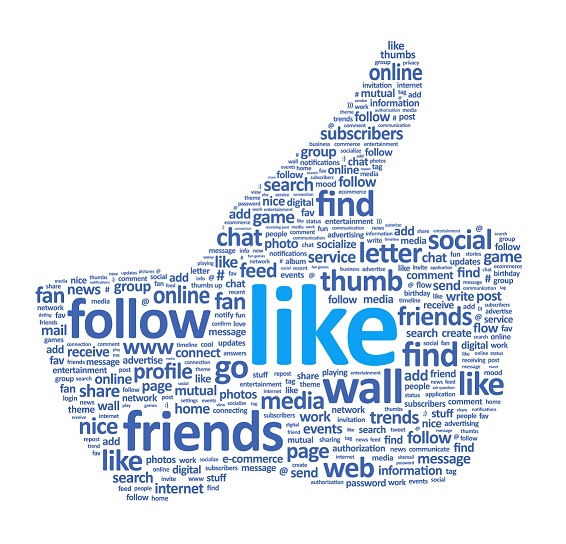 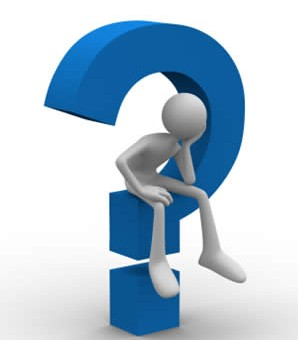